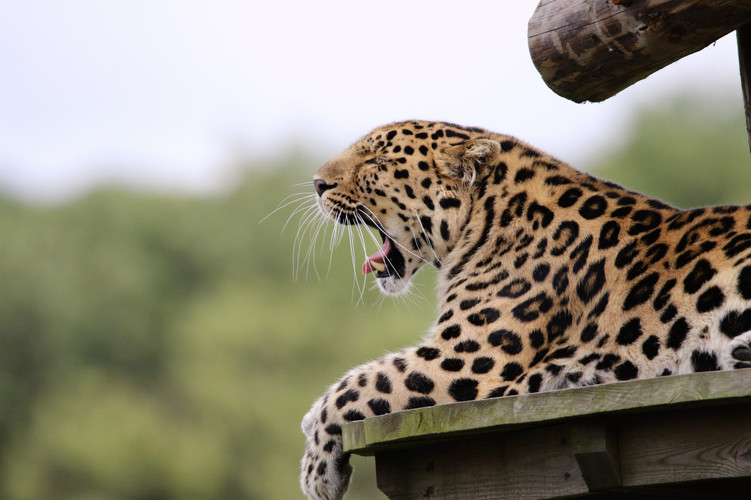 什么比猎豹的速度更快
语文 五年级 上册 配人教版
时间: xxx
主讲人：xippt
引入新课
猜谜语
似虎不是虎，速度快过虎，身披花点衣，羚羊填饱肚。—— 打一南非动物
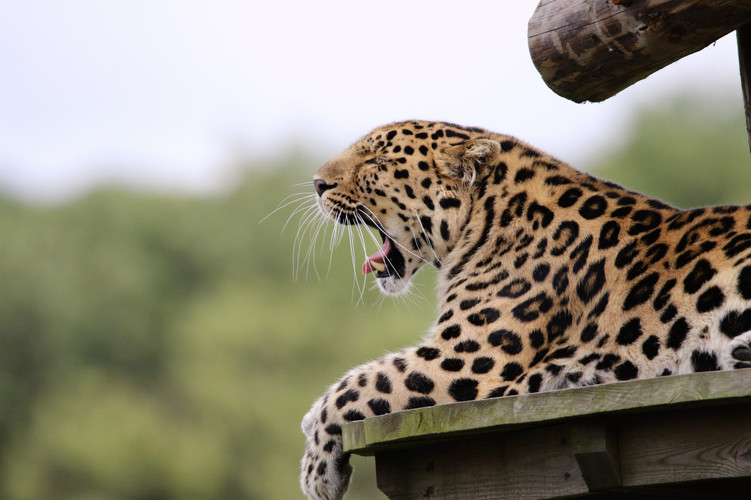 猎豹
我会读
sǔn
tuó
yíng
guàn
hàn
瀚
隼
鸵
赢
冠
游隼

隼鸟
浩瀚

瀚海
鸵鸟

鸵色
输赢

赢利
冠军

夺冠
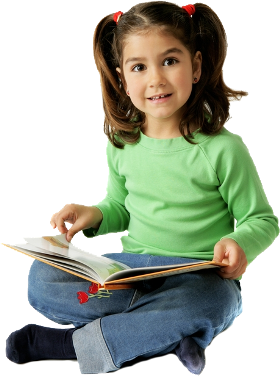 我会写
guàn
fǔ
pēn
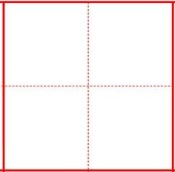 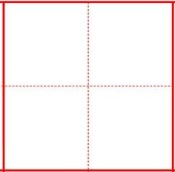 méi
jiàn
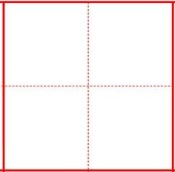 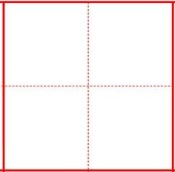 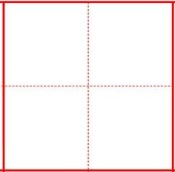 枚
箭
冠
俯
喷
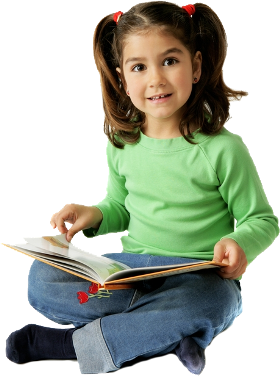 火箭
冠军
俯冲
喷火
一枚
我会写
tǒng
hào
quán
zhì
shù
chì
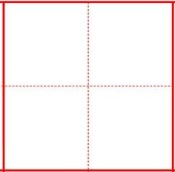 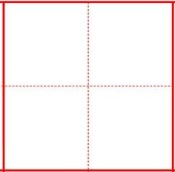 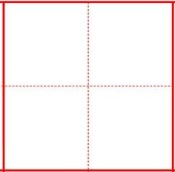 筒
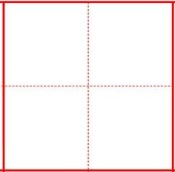 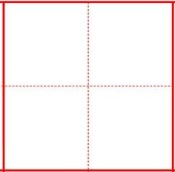 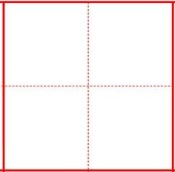 浩
束
赤
圈
置
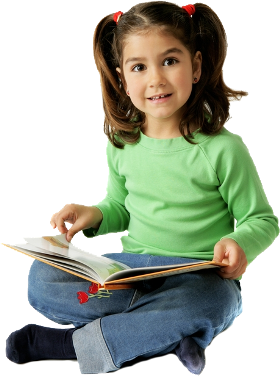 结束
赤道
浩瀚
笔筒
转圈
位置
巧记生字
结构分类
筒
箭
鸵
俯
喷
枚
冠
置
赤
上下  结构
独体  结构
左右   结构
冠   筒
置  箭
赤
鸵   俯
喷   枚
巧记生字
易写错
méi
zhì
“枚”的右半部分是反文。
“置”字的下半部分里面是三横，不要写成两横。
枚
置
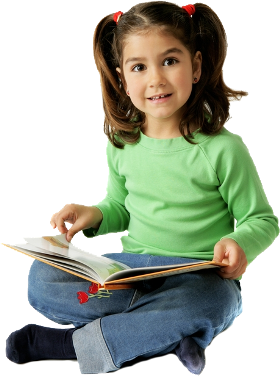 巧记生字
加一加
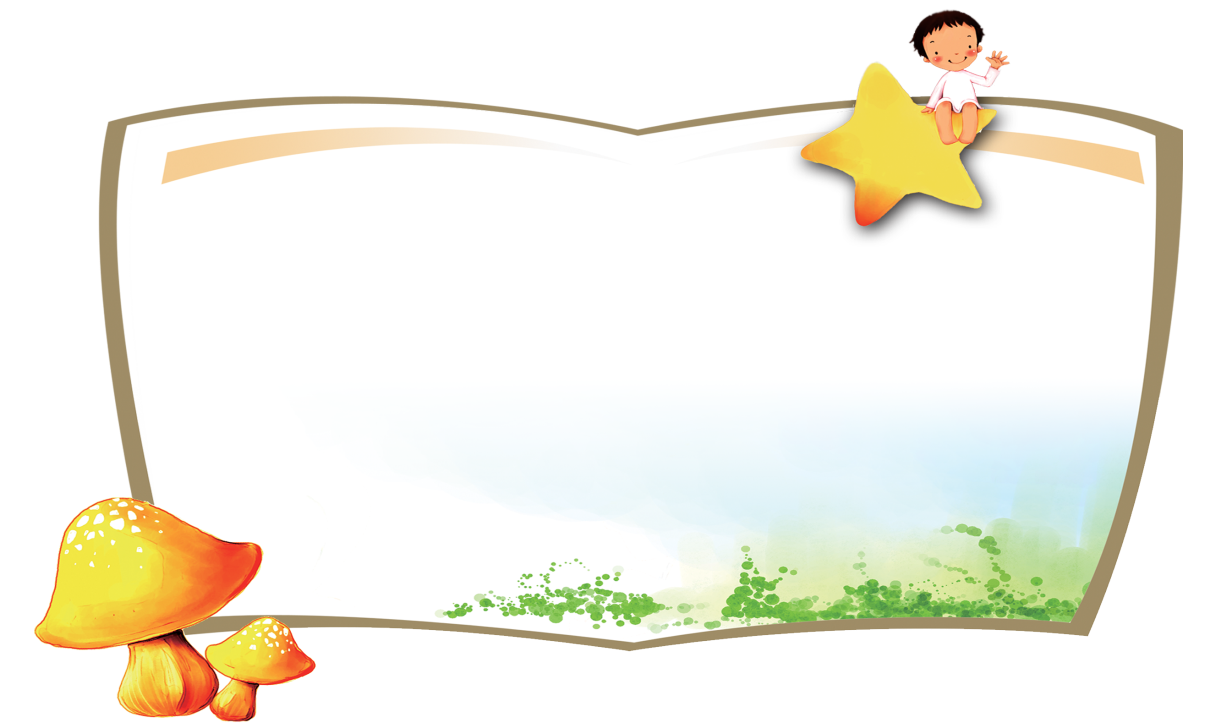 鸟+它=鸵
走+召=超
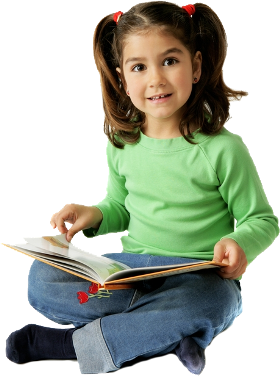 亻+府=俯
尸+ 禹=属
巧记生字
换一换
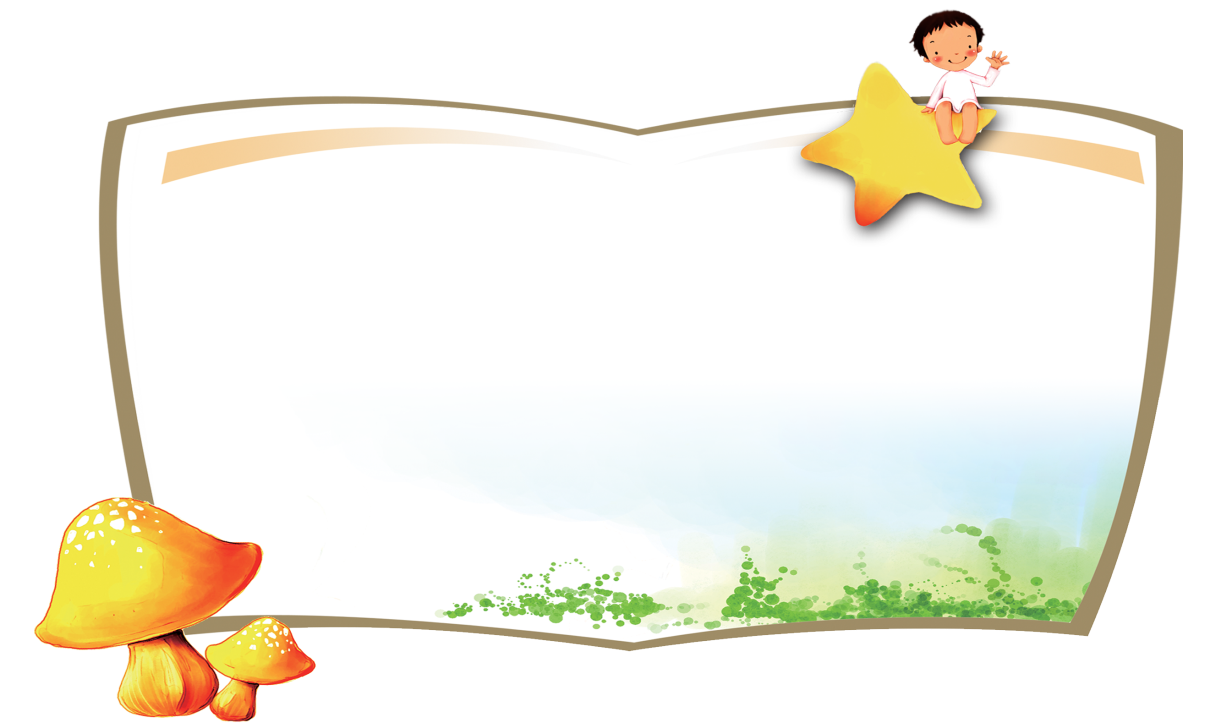 俯  - 亻+  月 = 腑
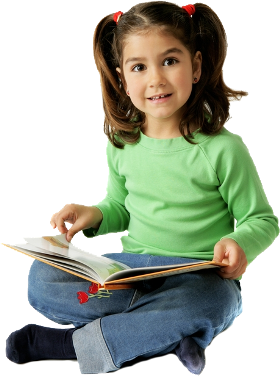 鸵  - 鸟+  马 = 驼
巧记生字
一句话巧记多音汉字
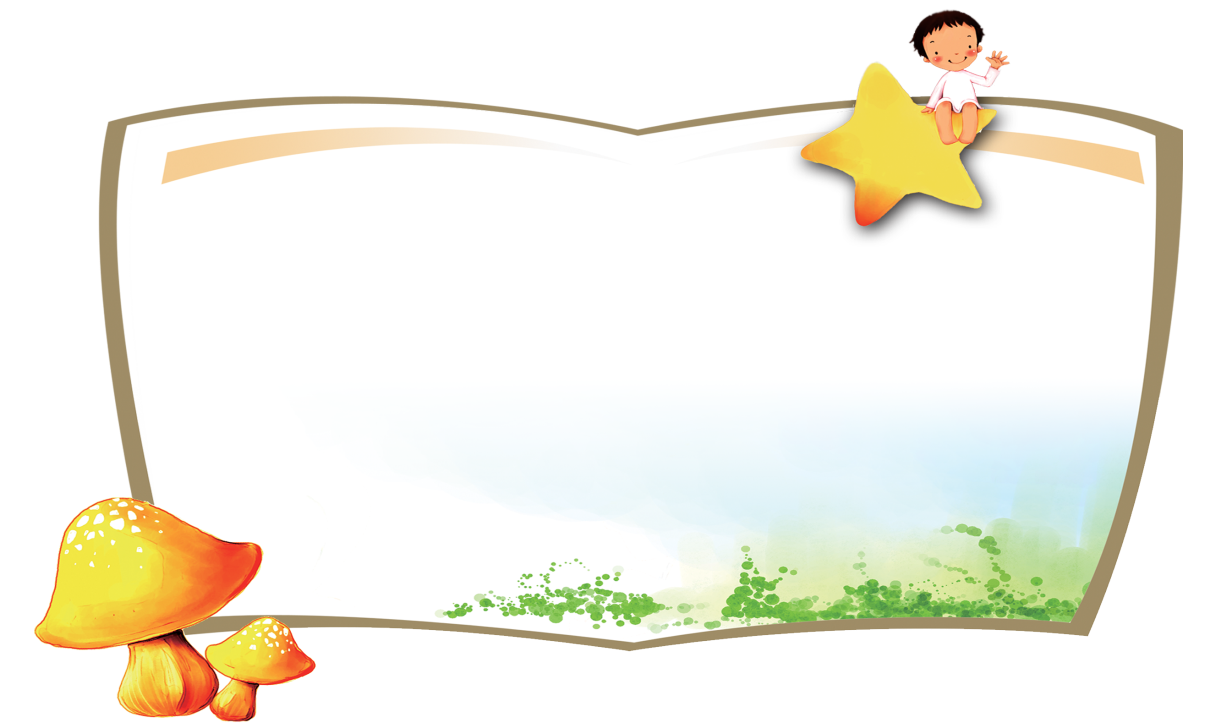 冠——他冠（guān）冕堂皇地得了冠（guàn）军。
度——度（dù姓）老师宽宏大度（dù名词），一向度（duó动词）德量力，从不以己度（duó动词）人。
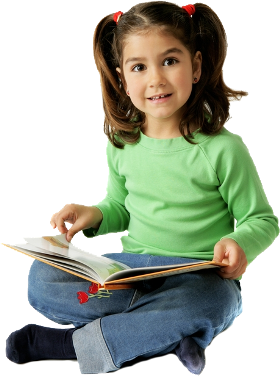 巧记生字
多音字
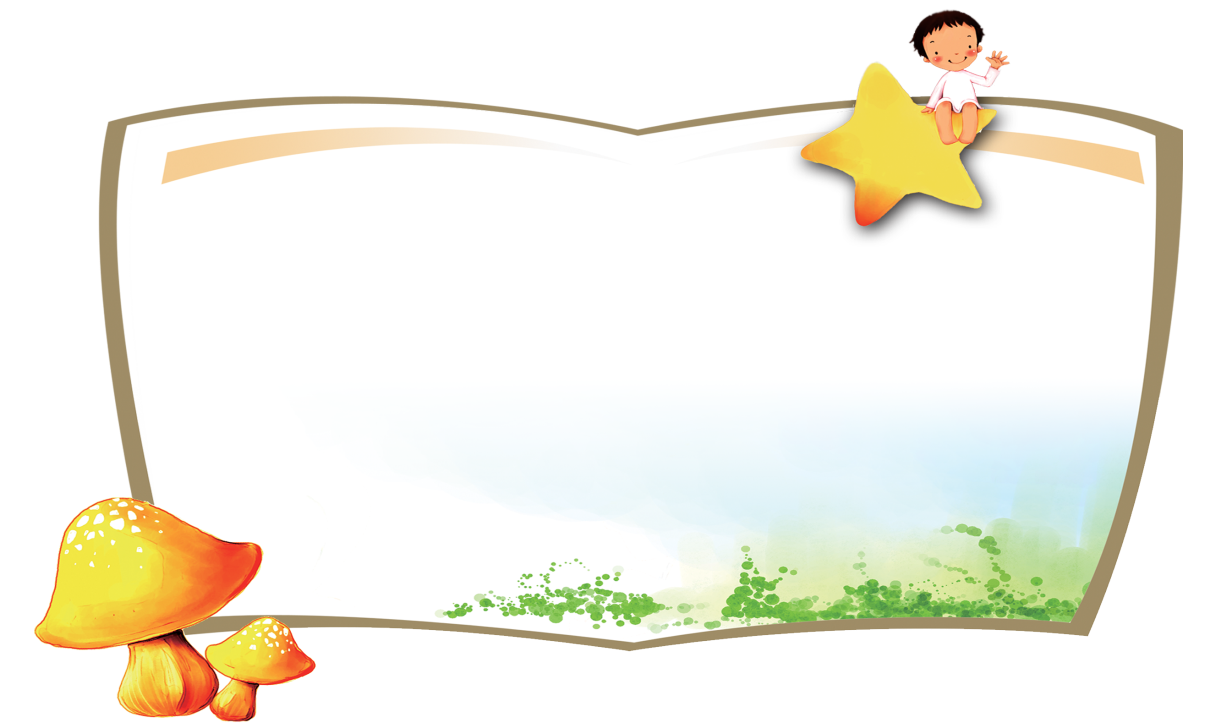 guān     加冠
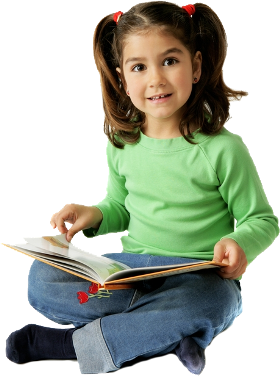 冠
guàn     冠军
课文讲解
表推测
也许你跑得很快。不过要是你跟猎豹和鸵鸟赛跑的话，就一点儿赢的希望也没有了。
指出人在赛跑时和猎豹、鸵鸟的差距很大。
表肯定
课文讲解
人在奋力奔跑的时候，瞬时速度能够达到24千米每小时。这个速度跟鸵鸟比起来差远了-----鸵鸟奔跑的最大速度是72千米每小时。在两条腿的动物里面，鸵鸟应该算是奔跑的世界冠军。
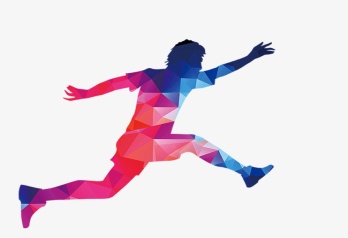 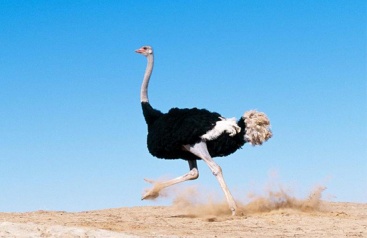 通过具体的数据对比，指出了鸵鸟在两条腿的动物中奔跑冠军的地位。
课文讲解
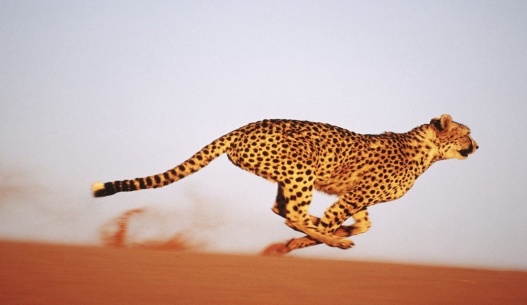 比鸵鸟跑得更快的动物就 要数猎豹了。猎豹奔跑的最大速度可达 110千米每小时。猎豹才是陆地上跑得最快的动物！
运用对比和具体的数字，说明了猎豹是陆地上跑得最快的动物。
层次梳理
人        24千米每小时
什么比猎豹的速度更快
鸵鸟      70千米每小时
猎豹      100千米每小时
游隼      320千米每小时
自然界的奇妙
声音      1050千米每小时
喷气式飞机  声速的数倍
火箭     40000千米每小时
流星体   250000千米每小时
光        300000千米每秒
主题归纳
本课通过对人、鸵鸟、猎豹、游隼、声音、喷气式飞机、火箭、流星体和光的速度的对比，写出了宇宙中传播速度最快的的光居然可以轻易地拿在手上。表现了自然界的神奇与伟大。
课后作业
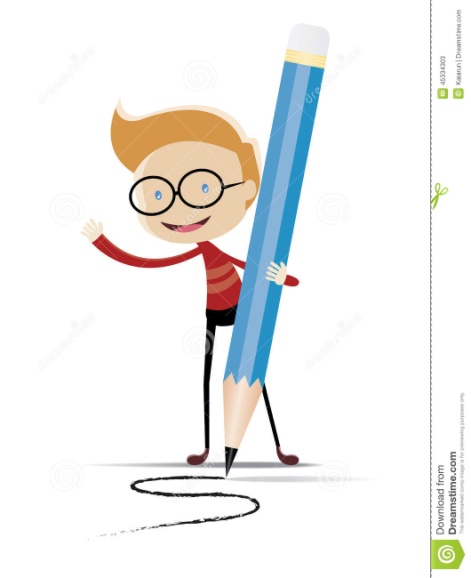 读拼音，写词语。
tuó
 （      ）   鸟
guàn    
（      ）  军
fǔ
鸵
冠
（  俯  ）冲
hào
（       ）  瀚
pēn
  （      ）   水
chì
（      ）  道
赤
浩
喷
课后作业
我会连。
奔跑的               游隼
俯冲的               天体
浩瀚的               速度
较小的               太空
猎豹                传播
搭乘                开关
声音                飞机
按下                奔跑
版权声明
感谢您下载xippt平台上提供的PPT作品，为了您和xippt以及原创作者的利益，请勿复制、传播、销售，否则将承担法律责任！xippt将对作品进行维权，按照传播下载次数进行十倍的索取赔偿！
  1. 在xippt出售的PPT模板是免版税类(RF:
Royalty-Free)正版受《中国人民共和国著作法》和《世界版权公约》的保护，作品的所有权、版权和著作权归xippt所有,您下载的是PPT模板素材的使用权。
  2. 不得将xippt的PPT模板、PPT素材，本身用于再出售,或者出租、出借、转让、分销、发布或者作为礼物供他人使用，不得转授权、出卖、转让本协议或者本协议中的权利。
课后作业
学了这篇文章，你有哪些收获呢？说说你还知道哪些自然界的奥秘呢，和同学交流一下吧！
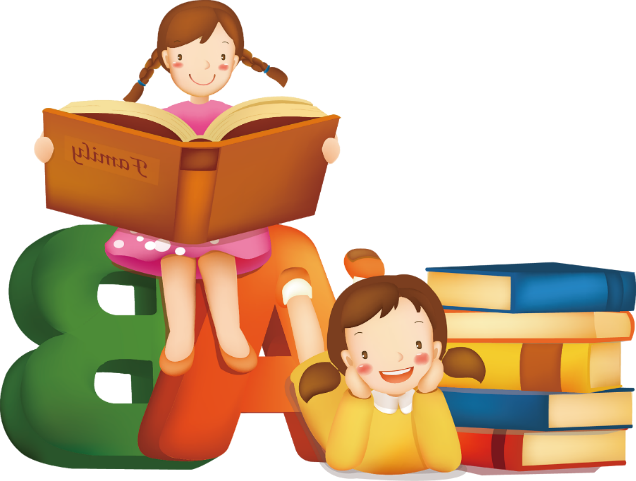 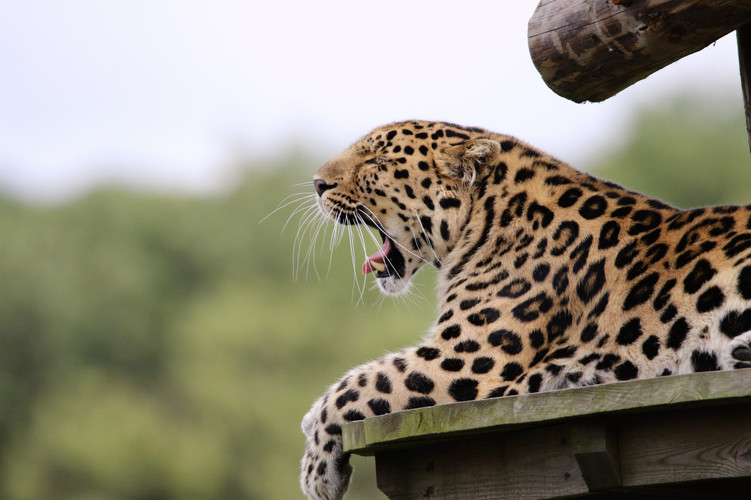 感谢各位的聆听
语文 五年级 上册 配人教版
时间: xxx
主讲人：xippt